TTT2020
Fortgesetztes KO-Systemmit vorgeschaltetenGruppenspielen
07.10.2020
Gerhard Heder (HeSoWa)
1
Voraussetzungen
Im Turnierantrag wurden im Abschnitt „Konkurrenzen“ die  folgenden Austragungssysteme ausgewählt:
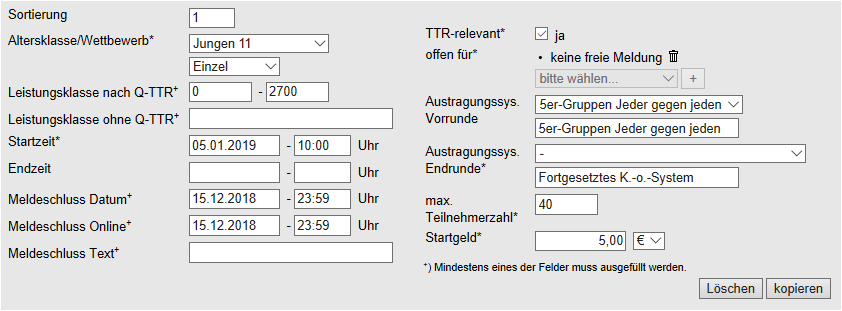 Nähere Hinweise bekommen Sie in der PräsentationHinweise für Ausfüllen des Turnierantrags
07.10.2020
Gerhard Heder (HeSoWa)
2
Nach dem Importieren der Teilnehmer
Überprüfung der Einstellungen für den Wettbewerb
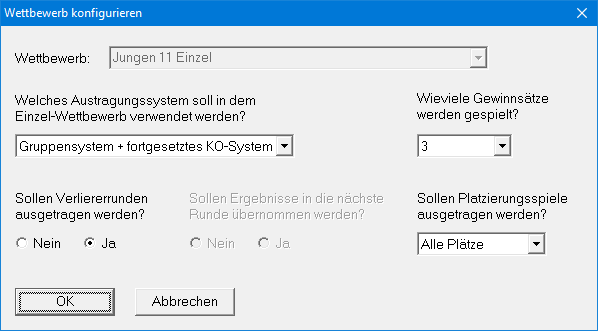 Falls die Anzeige dieses Dialogs abgeschaltet ist:
„Konfiguration/Wettbewerbe“ aufrufen
Wettbewerb selektieren
„Bearbeiten/Austragungssystem/Erweitert“ aufrufen
07.10.2020
Gerhard Heder (HeSoWa)
3
Gruppeneinteilung überprüfen
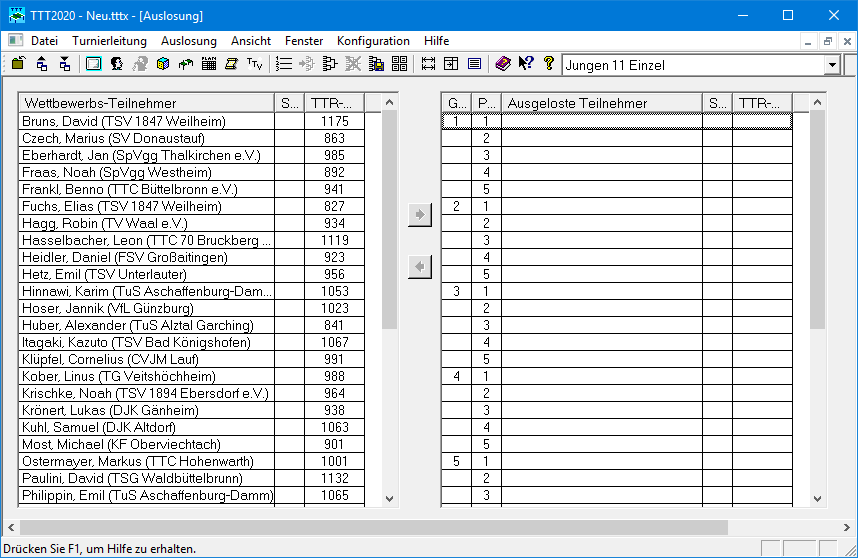 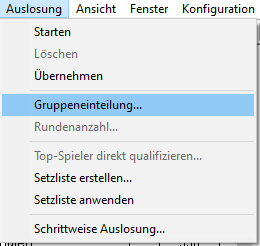 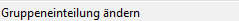 07.10.2020
Gerhard Heder (HeSoWa)
4
Gruppeneinteilung überprüfen
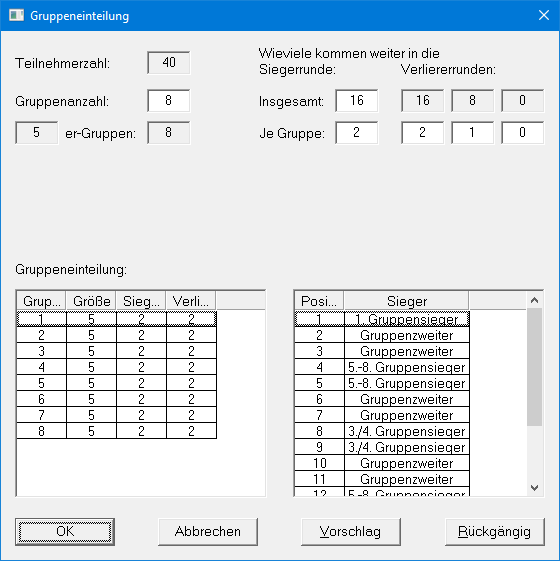 07.10.2020
Gerhard Heder (HeSoWa)
5
Gruppeneinteilung überprüfen
Insbesondere darauf achten, dass die Anzahl der Sieger und Verlierer richtig  gesetzt ist.
Im Beispiel gibt es mehrere Verliererrunden:
40 Teilnehmer, acht 5er-Gruppen
Die 1. und 2. jeder Gruppe spielen in der Sieger-KO-Runde die Plätze 1 – 16 aus.
Die 3. und 4. jeder Gruppe spielen in der ersten Verlierer-KO-Runde die Plätze 17 – 32 aus.
Die 5. jeder Gruppe spielen in der zweiten Verliererrunde die Plätze 33 – 40 aus.
07.10.2020
Gerhard Heder (HeSoWa)
6
Setzliste erstellen
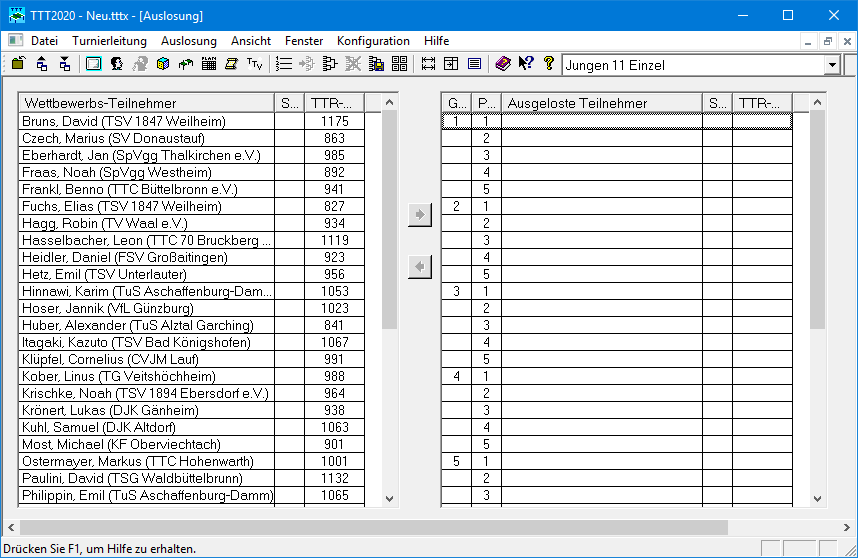 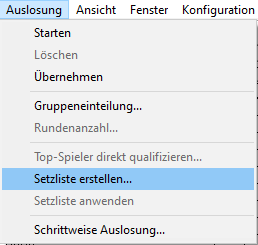 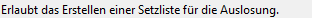 07.10.2020
Gerhard Heder (HeSoWa)
7
Setzliste erstellen (nach Q-TTR-Werten)
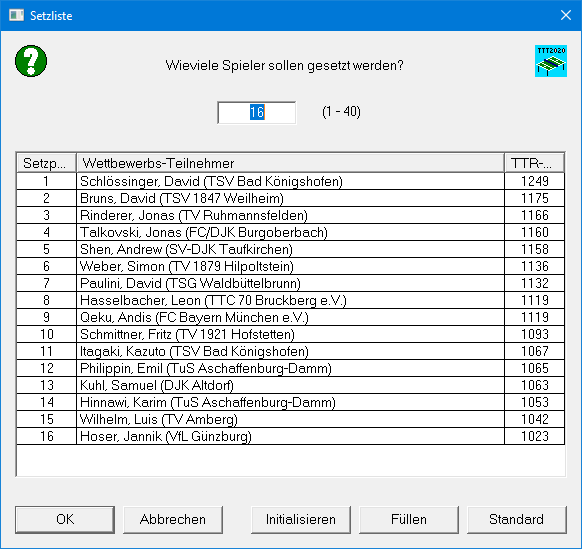 07.10.2020
Gerhard Heder (HeSoWa)
8
Setzliste per Drag & Drop manipuliert
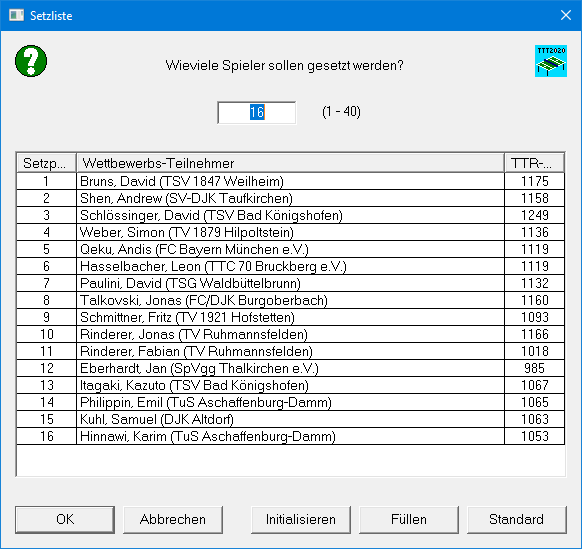 07.10.2020
Gerhard Heder (HeSoWa)
9
Optionen für die Auslosung überprüfen
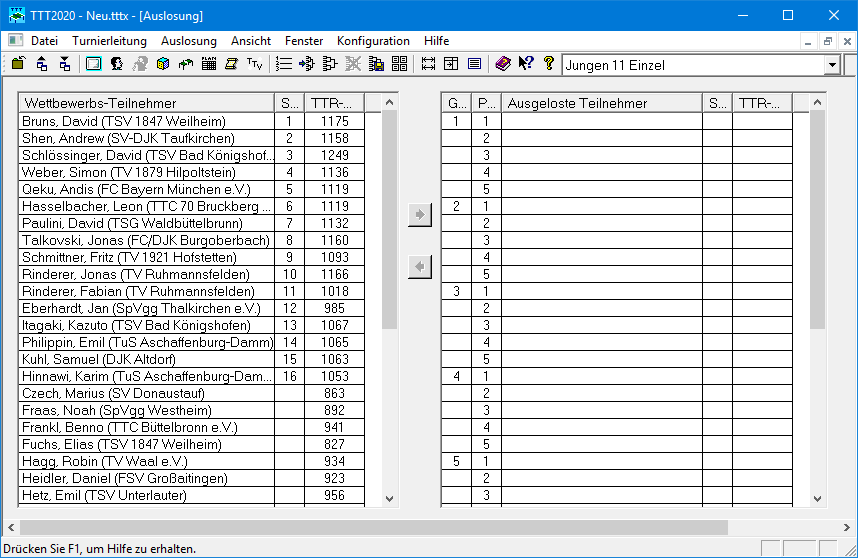 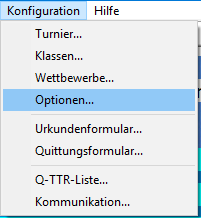 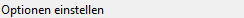 07.10.2020
Gerhard Heder (HeSoWa)
10
Optionen für die Auslosung
Für die Auslosung sollten die Standardeinstellungen verwendet werden.
Beim Setzen „Spielstärke nach TTR-Werten berücksichtigen“
Bei Turnieren auf Bezirksebene genügt die Einstellung „Vereinszugehörigkeit berücksichtigen“
Bei Turnieren auf Verbands- und Verbandsbereichsebene ist zusätzlich „Bezirkszugehörigkeit berücksichtigen“ anzuklicken.
„Vereinsinterne Spiele zuerst austragen“
„Spielreihenfolge: Top-Spiel in letzter Runde“
Setzen der Gruppenköpfe in der Vorrunde: „Alternierend“
Setzen der Gruppensieger in KO-Endrunde: „Nach TTR-Werten“
07.10.2020
Gerhard Heder (HeSoWa)
11
Optionen für die Auslosung
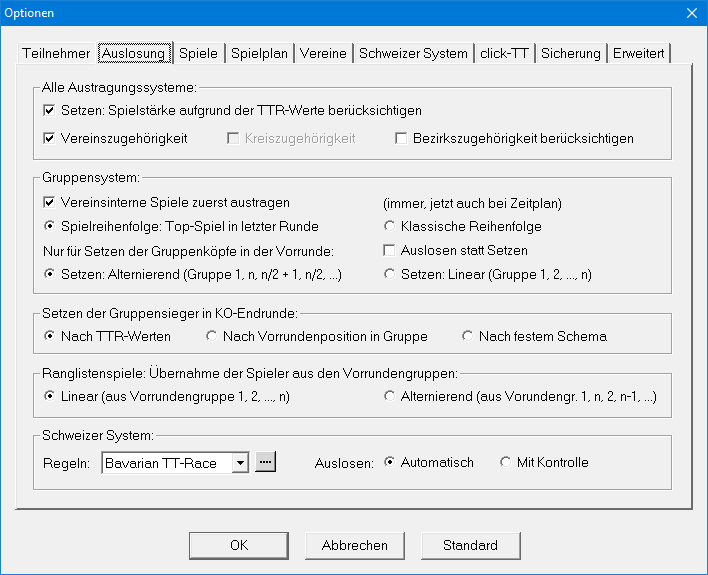 07.10.2020
Gerhard Heder (HeSoWa)
12
Erklärungen zu den Optionen für die Auslosung
Spielreihenfolge
„Top-Spiel in letzter Runde“ bedeutet, dass die stärksten Spieler in der Regel erst in der letzen Runde aufeinandertreffen.
„Klassische Reihenfolge“ bedeutet, dass ein klassisches Turnierraster zugrundegelegt wird, in dem die stärksten Spieler in der Regel bereits in der zweiten Runde aufeinandertreffen.
07.10.2020
Gerhard Heder (HeSoWa)
13
Erklärungen zu den Optionen für die Auslosung
Setzen der Gruppenköpfe in der Vorrunde
„Alternierend“ bedeutet, dass die Spieler aufgrund der Setzliste nacheinander in die erste, letzte, untere mittlere, obere mittlere Gruppe usw. gesetzt werden.
„Linear“ bedeutet, dass die Spieler aufgrund der Setzliste nacheinander in die erste, zweite, dritte Gruppe usw. gesetzt werden.
Beispiel mit acht Vorrundengruppen:
07.10.2020
Gerhard Heder (HeSoWa)
14
Auslosung starten
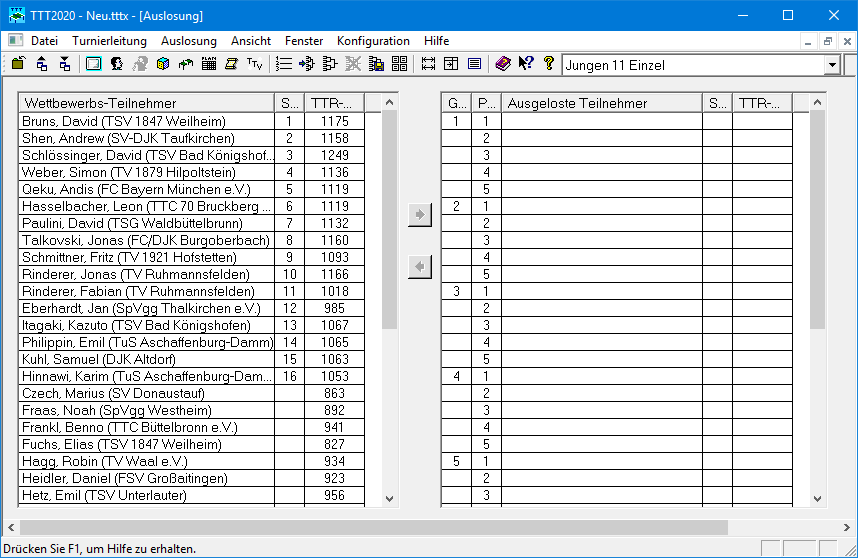 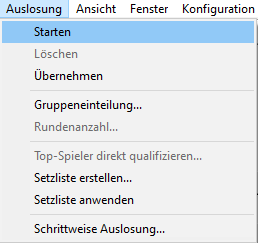 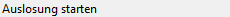 07.10.2020
Gerhard Heder (HeSoWa)
15
Auslosung übernehmen (speichern)
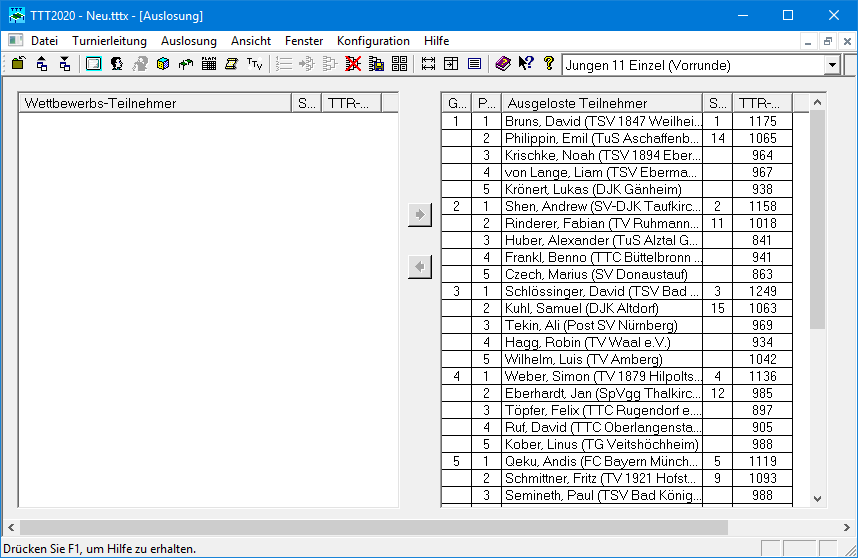 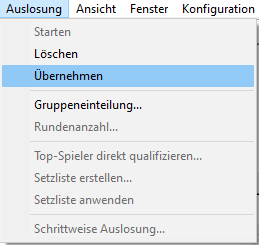 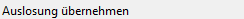 07.10.2020
Gerhard Heder (HeSoWa)
16
Spieler des gleichen Vereins markieren
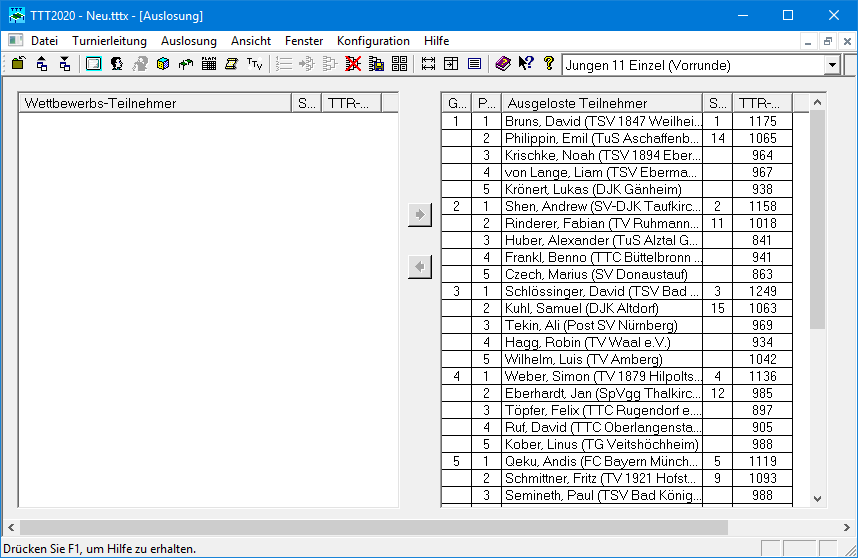 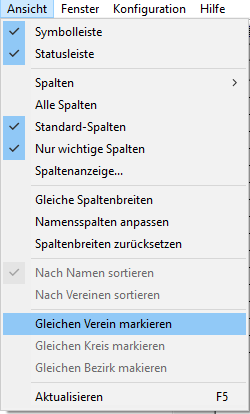 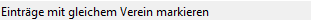 07.10.2020
Gerhard Heder (HeSoWa)
17
Spieler des gleichen Vereins markieren
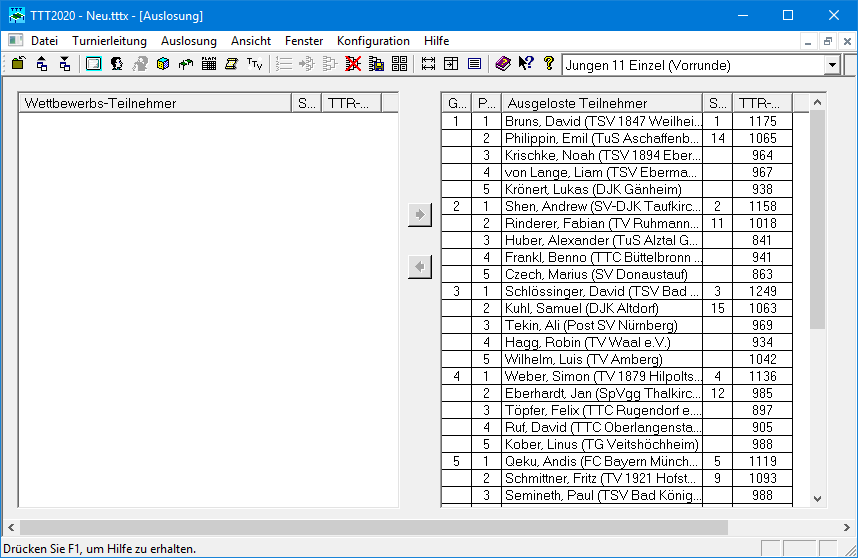 Auf Spieler klicken
07.10.2020
Gerhard Heder (HeSoWa)
18
Spieler des gleichen Vereins markieren
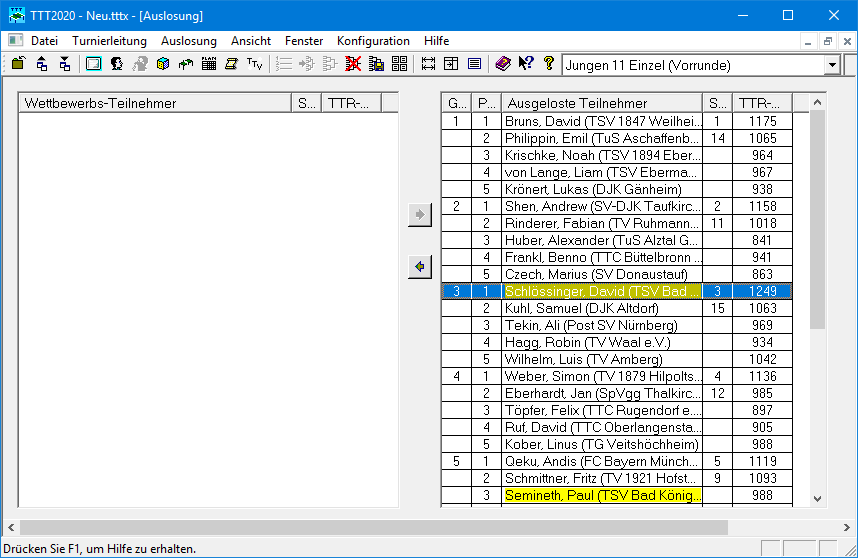 07.10.2020
Gerhard Heder (HeSoWa)
19
Optionen für Gruppen- und KO-Spielplan
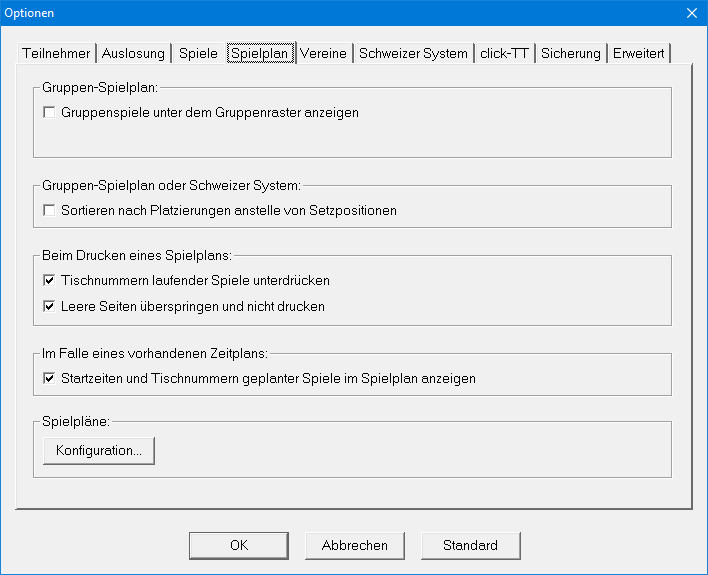 07.10.2020
Gerhard Heder (HeSoWa)
20
Optionen für Gruppen- und KO-Spielplan
Für die Darstellung und das Drucken von Spielplänen wird empfohlen, die Standardeinstellungen zu verwenden.
Bei Bedarf können die Spielpaarungen jeder Gruppe unter dem Gruppenraster angezeigt bzw. gedruckt werden.
Der Gruppenspielplan kann nach Platzierungen der einzelnen Spieler anstelle der Setzpositionen sortiert werden.
Hinweis: Im Gegensatz zur Funktion „Ansicht/Nach Platzierungen sortieren“ des Spielplan-Fensters ist diese Einstellung permanent.
Beim Drucken von Spielplänen werden die Tischnummern laufender Spiele standardmäßig unterdrückt.
Leere Seiten von Spielplänen der KO-Endrunde werden per Default übersprungen und nicht gedruckt.
07.10.2020
Gerhard Heder (HeSoWa)
21
Gruppenspielplan – nach Setzpositionen sortiert
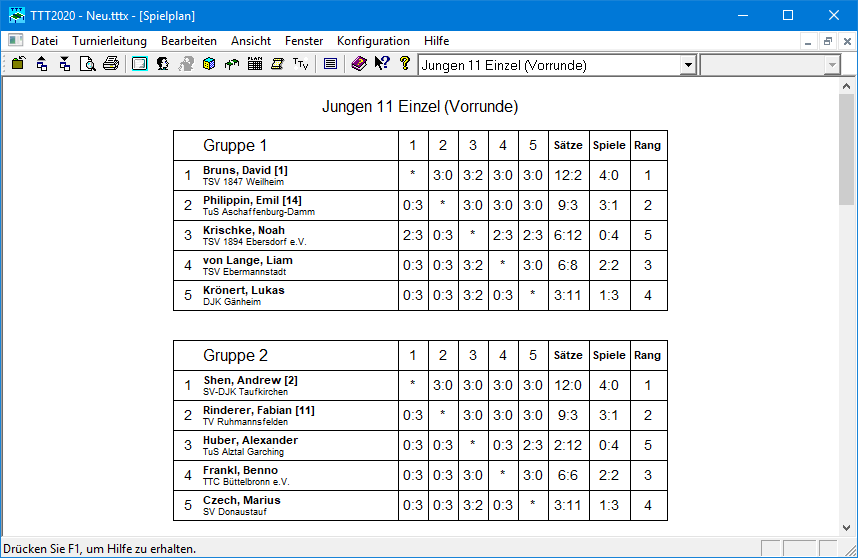 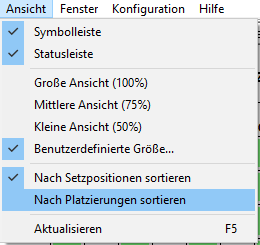 07.10.2020
Gerhard Heder (HeSoWa)
22
Gruppenspielplan – nach Platzierungen sortiert
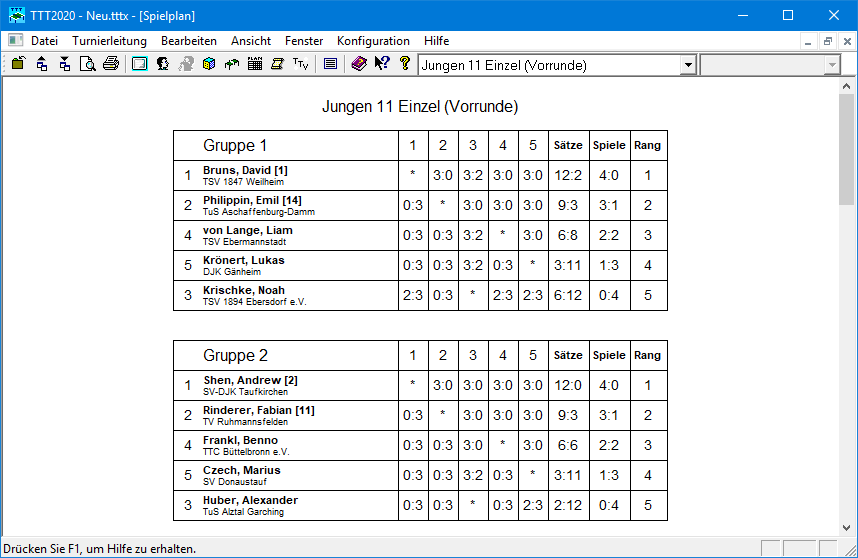 07.10.2020
Gerhard Heder (HeSoWa)
23
Platzierungen ansehen
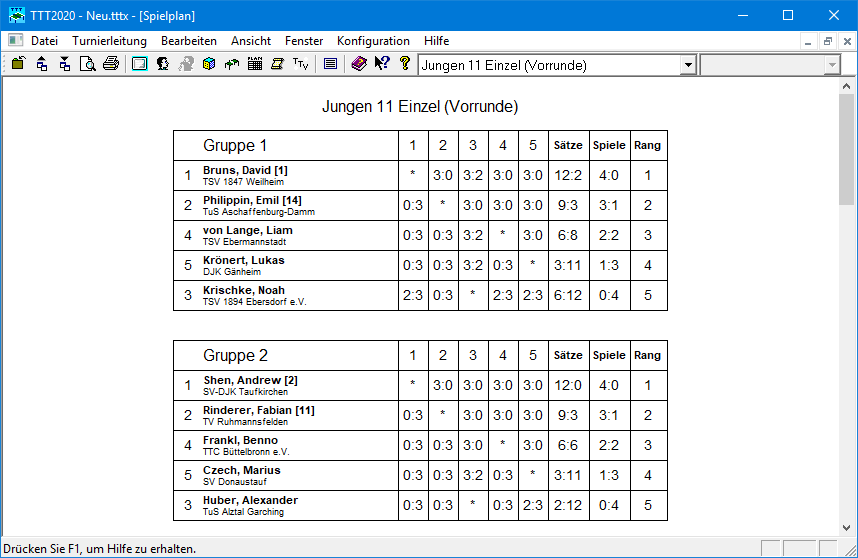 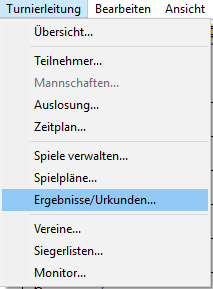 07.10.2020
Gerhard Heder (HeSoWa)
24
Platzierungen der Vorrunde ansehen
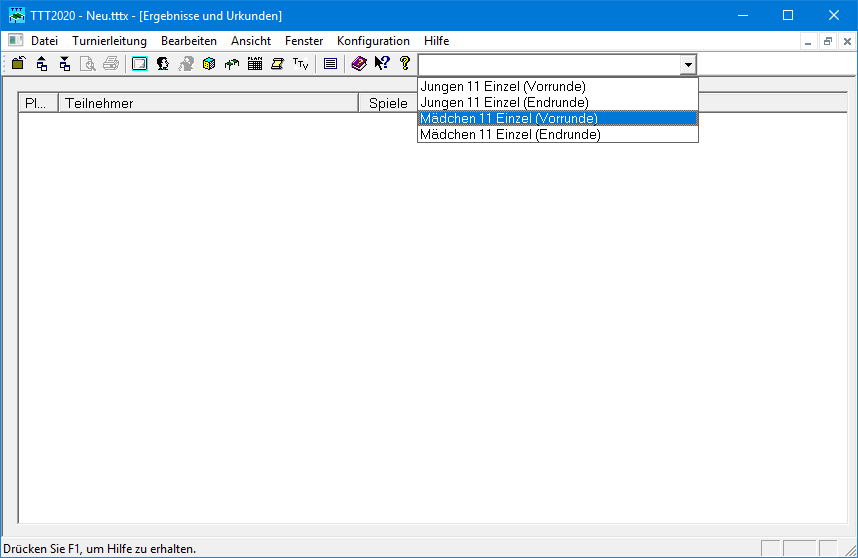 07.10.2020
Gerhard Heder (HeSoWa)
25
Platzierungen der Vorrunde ansehen
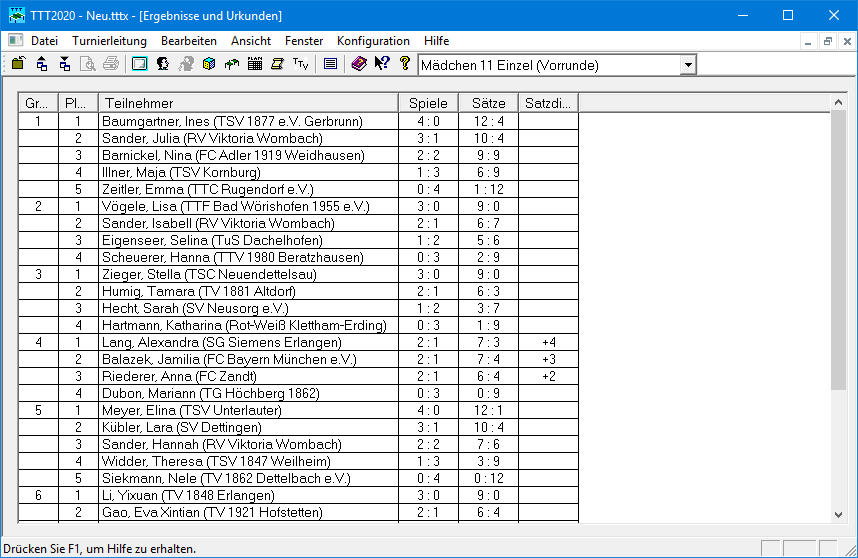 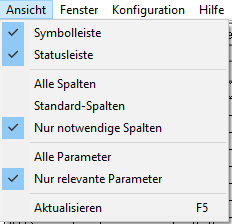 07.10.2020
Gerhard Heder (HeSoWa)
26
Auslosung der KO-Endrunde
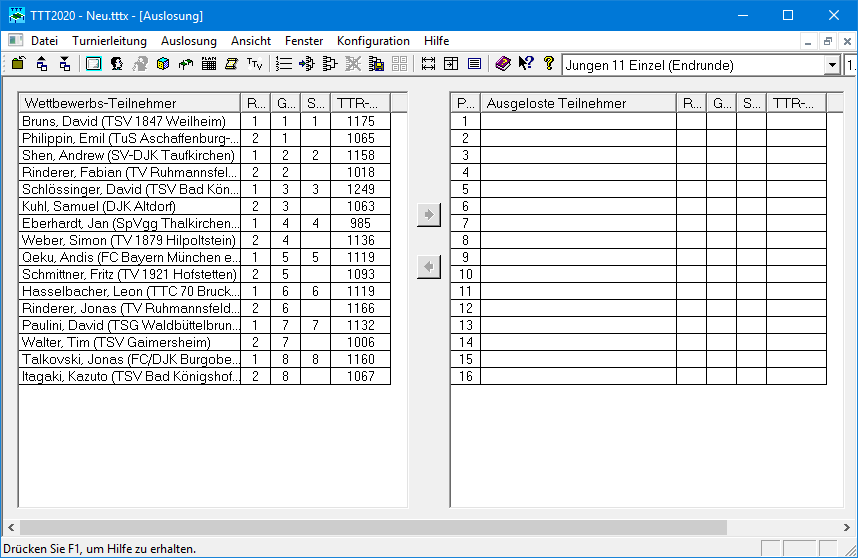 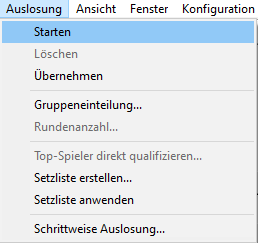 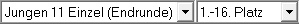 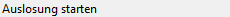 07.10.2020
Gerhard Heder (HeSoWa)
27
Auslosung der KO-Endrunde
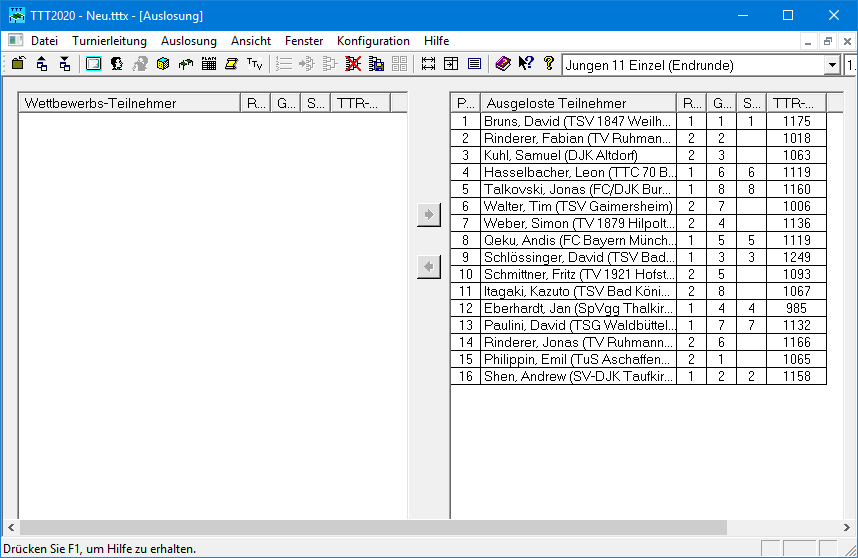 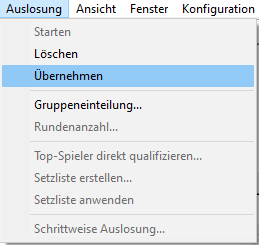 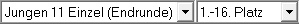 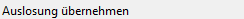 07.10.2020
Gerhard Heder (HeSoWa)
28
Auslosung der KO-Endrunde
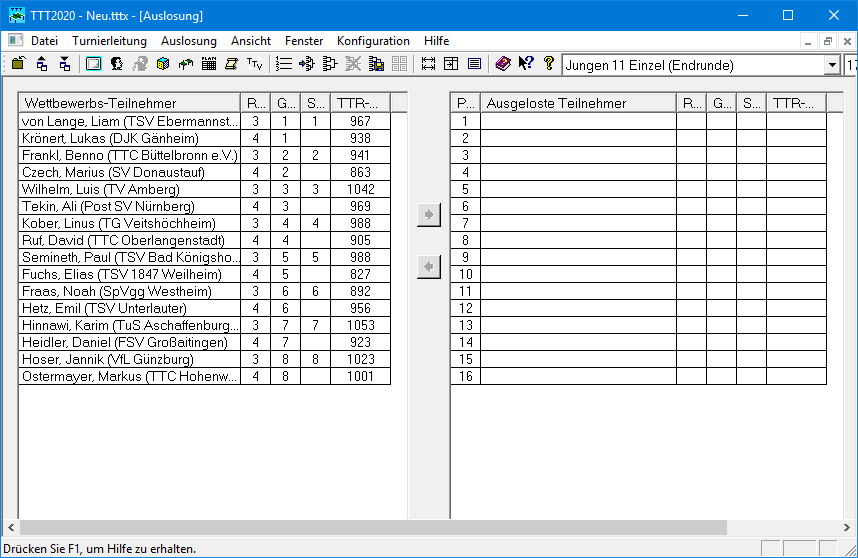 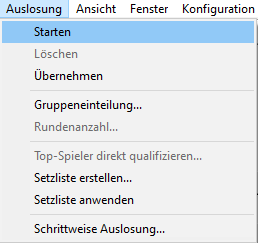 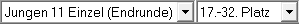 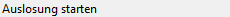 07.10.2020
Gerhard Heder (HeSoWa)
29
Auslosung der KO-Endrunde
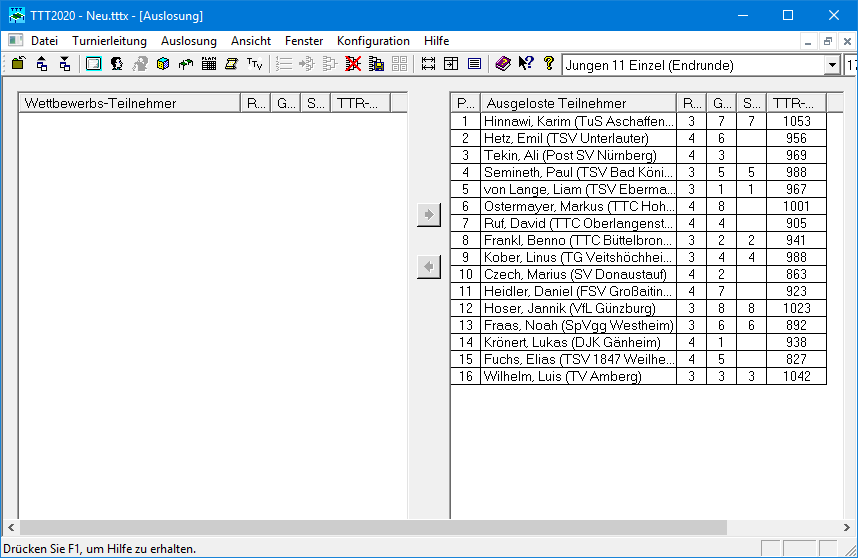 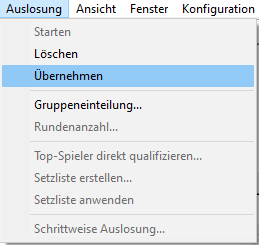 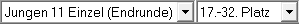 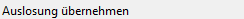 07.10.2020
Gerhard Heder (HeSoWa)
30
Auslosung der KO-Endrunde
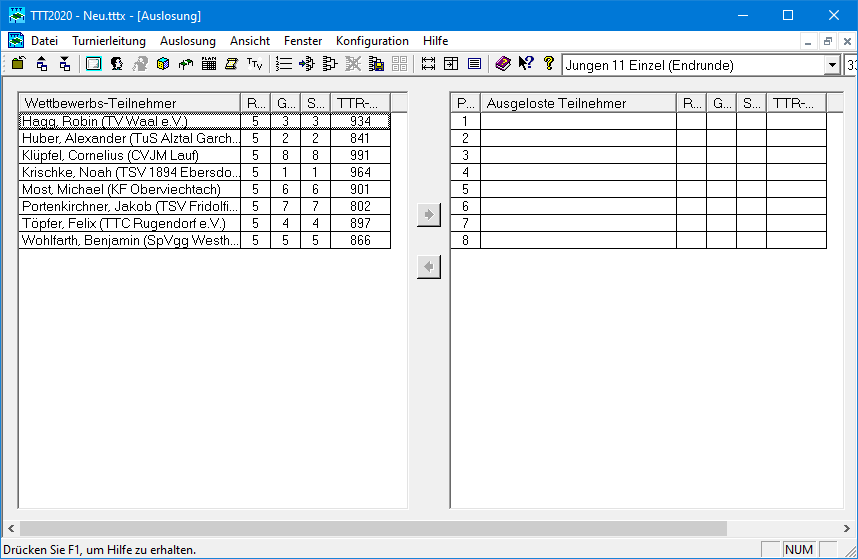 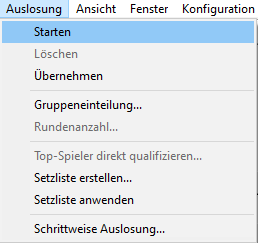 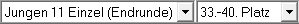 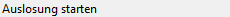 07.10.2020
Gerhard Heder (HeSoWa)
31
Auslosung der KO-Endrunde
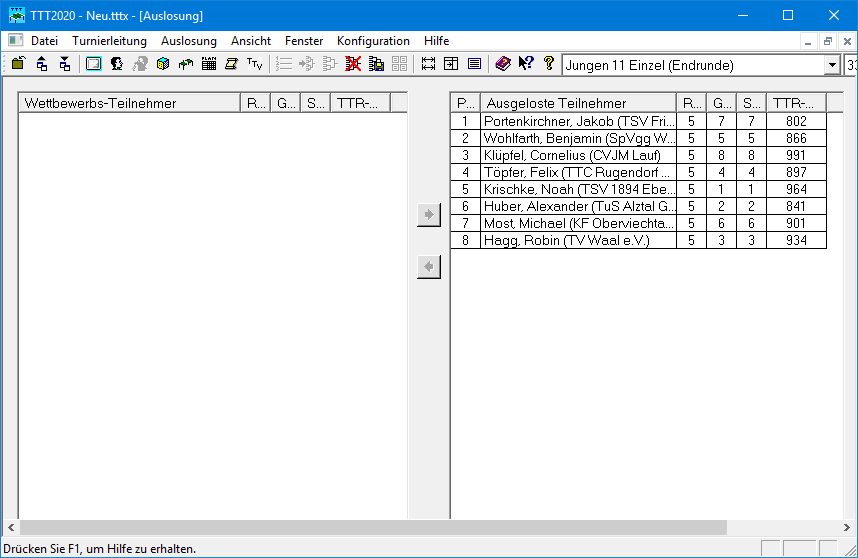 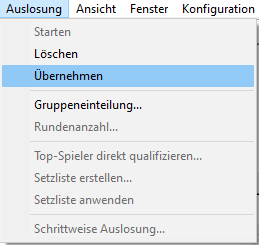 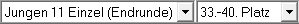 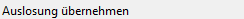 07.10.2020
Gerhard Heder (HeSoWa)
32
Spielplan der KO-Endrunde
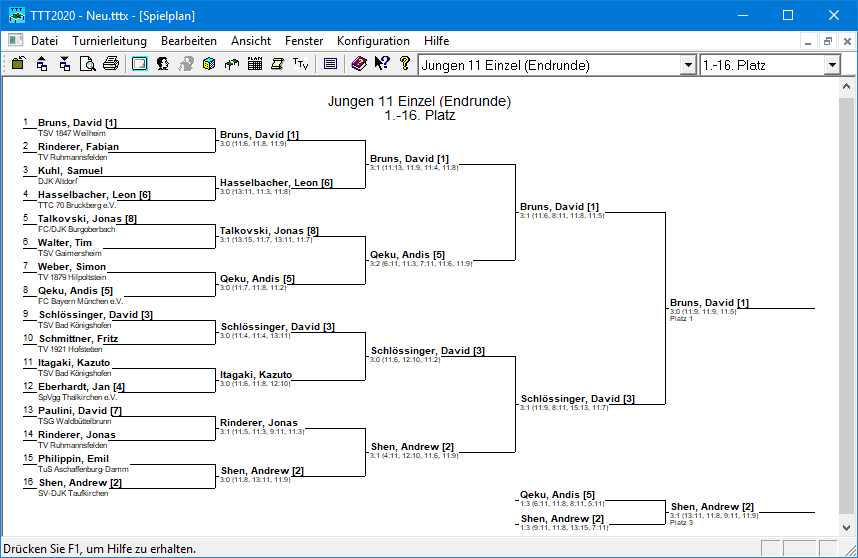 07.10.2020
Gerhard Heder (HeSoWa)
33
Spielplan der KO-Endrunde
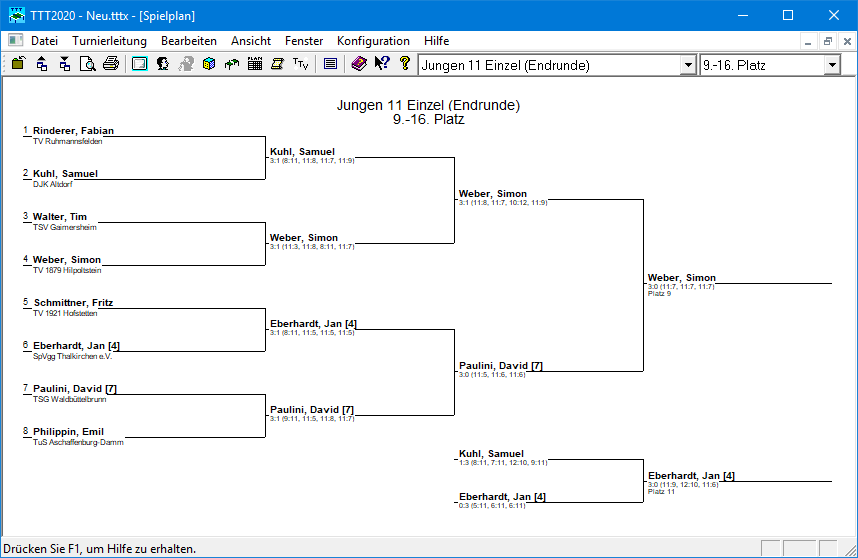 07.10.2020
Gerhard Heder (HeSoWa)
34
Spielplan der KO-Endrunde
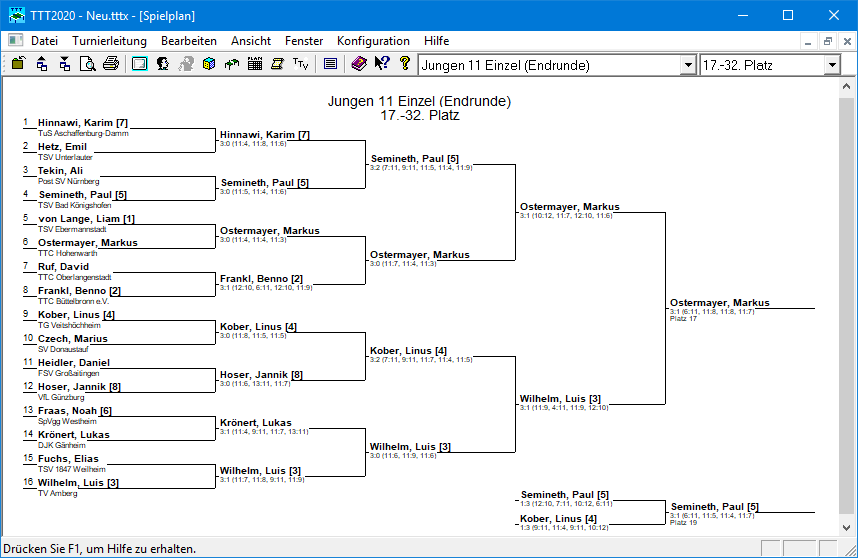 07.10.2020
Gerhard Heder (HeSoWa)
35
Spielplan der KO-Endrunde
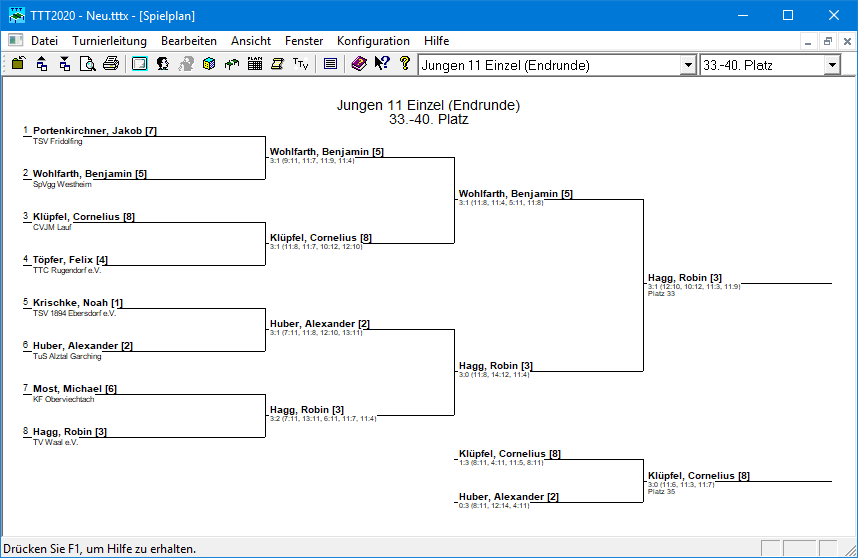 07.10.2020
Gerhard Heder (HeSoWa)
36
Platzierungen der Endrunde ansehen
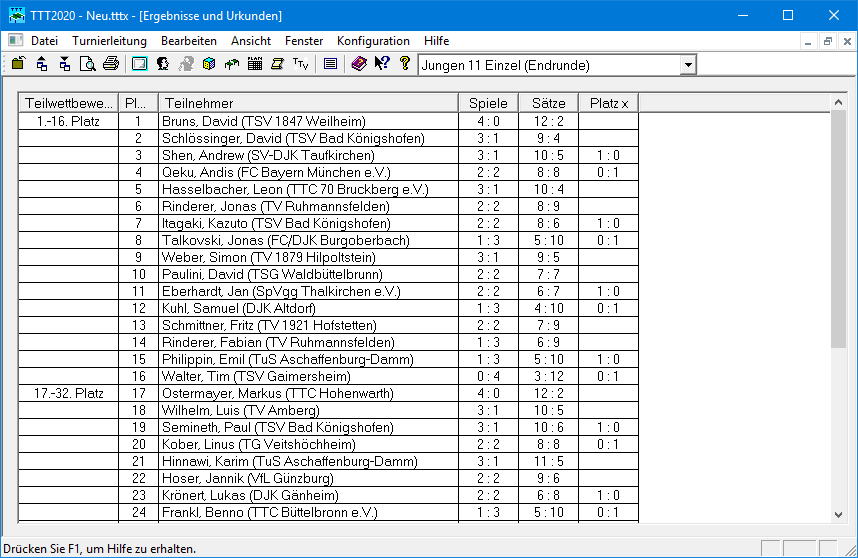 07.10.2020
Gerhard Heder (HeSoWa)
37
Platzierungen der Endrunde ansehen
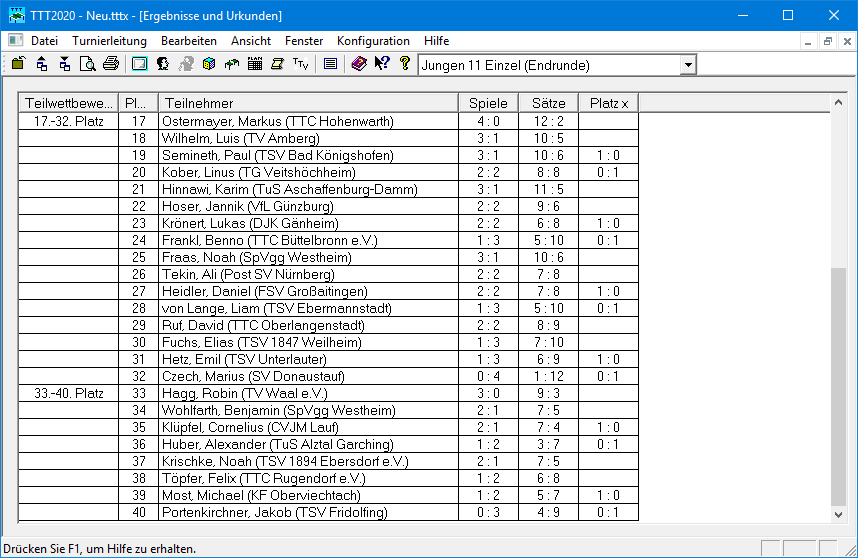 07.10.2020
Gerhard Heder (HeSoWa)
38
Alle Platzierungen in Siegerliste ansehen
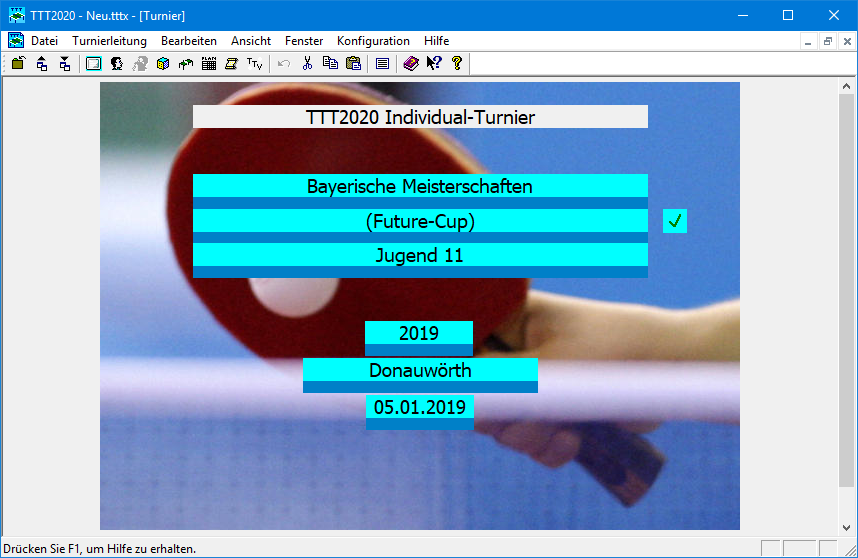 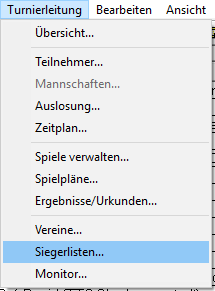 07.10.2020
Gerhard Heder (HeSoWa)
39
Alle Platzierungen in Siegerliste ansehen
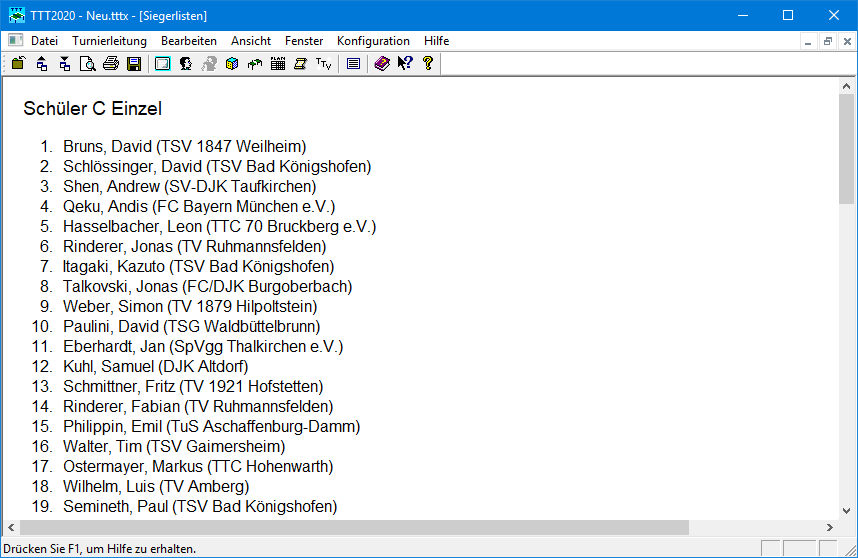 07.10.2020
Gerhard Heder (HeSoWa)
40